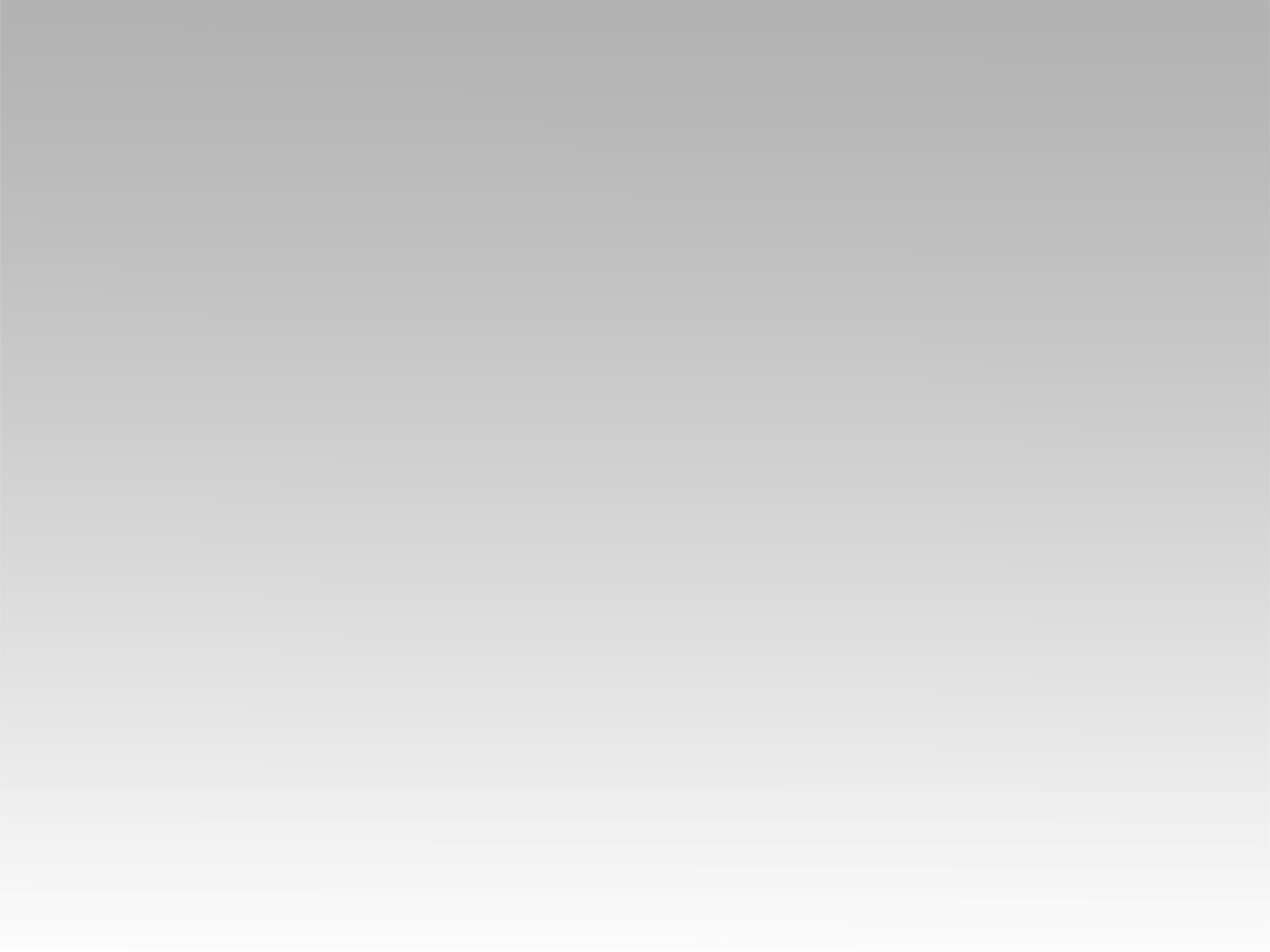 ترنيمة 
ياللي حبيتني
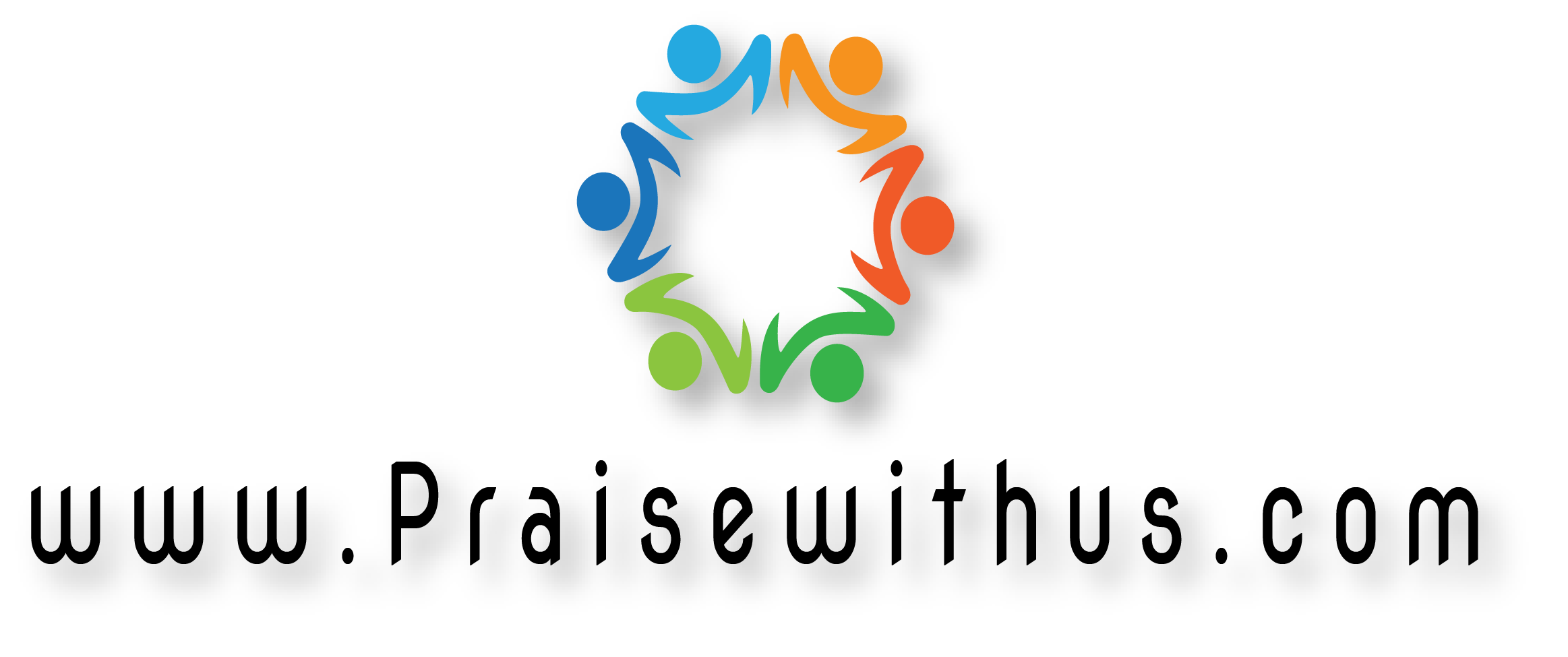 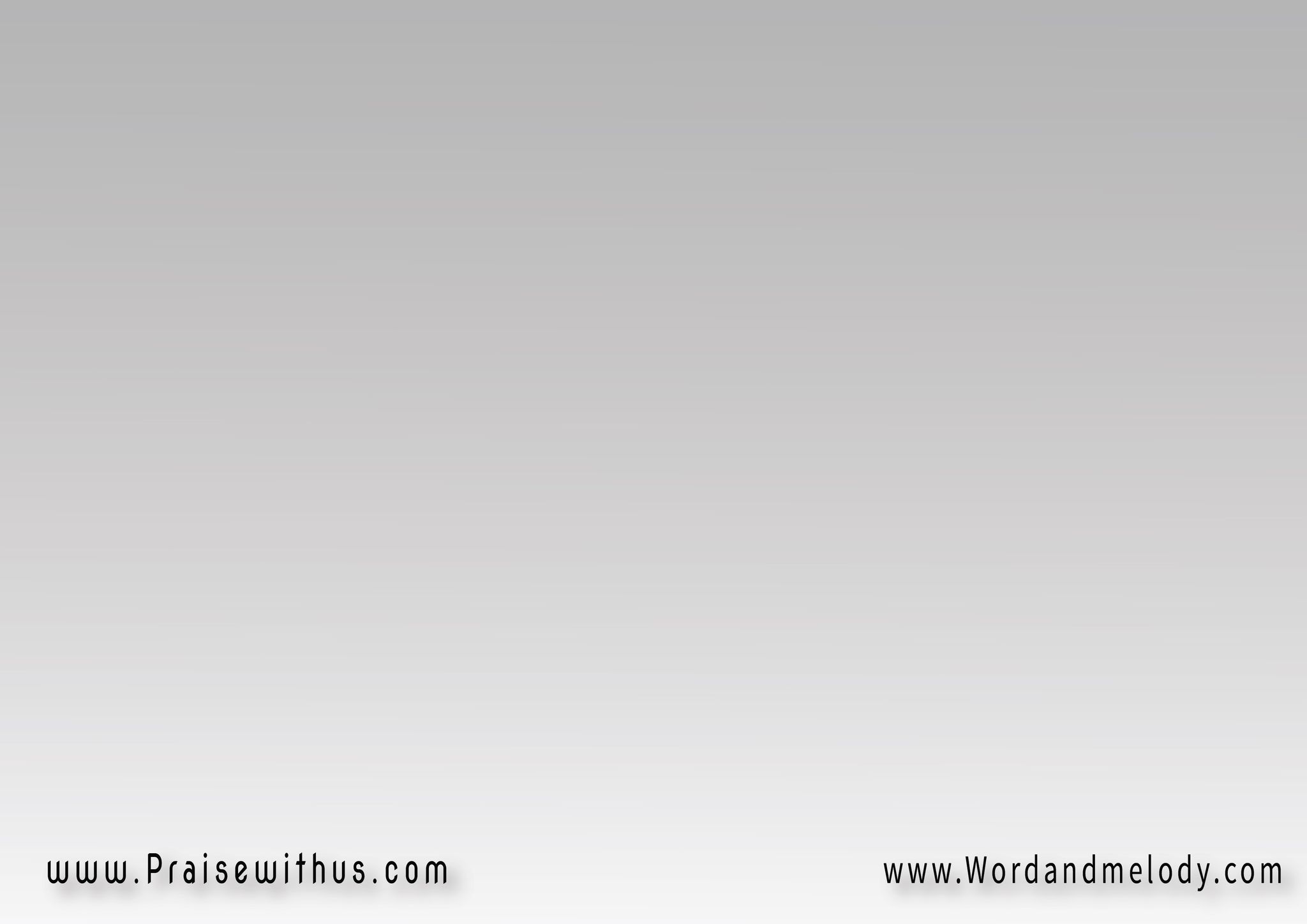 (ياللي حبيتني 
وكان الحب دا غالي	
محبة شملتني كمان 
وغيرت حالي)2
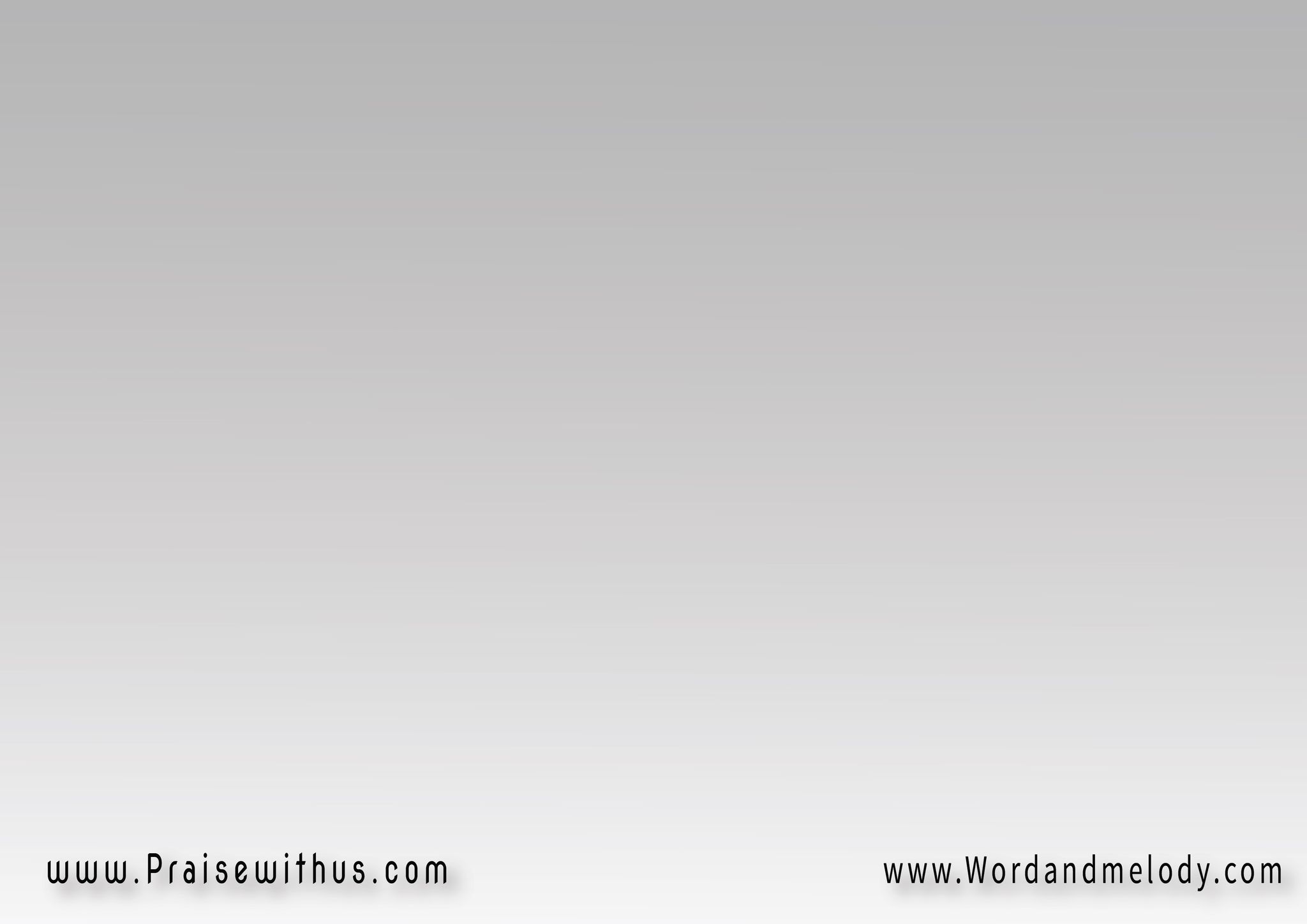 القرار:
 حاشا لي أن افتخر
 إلا بــالصليــــــــب 	
ولا يُملُك على قلبي 
غير حُبك يا حبيب
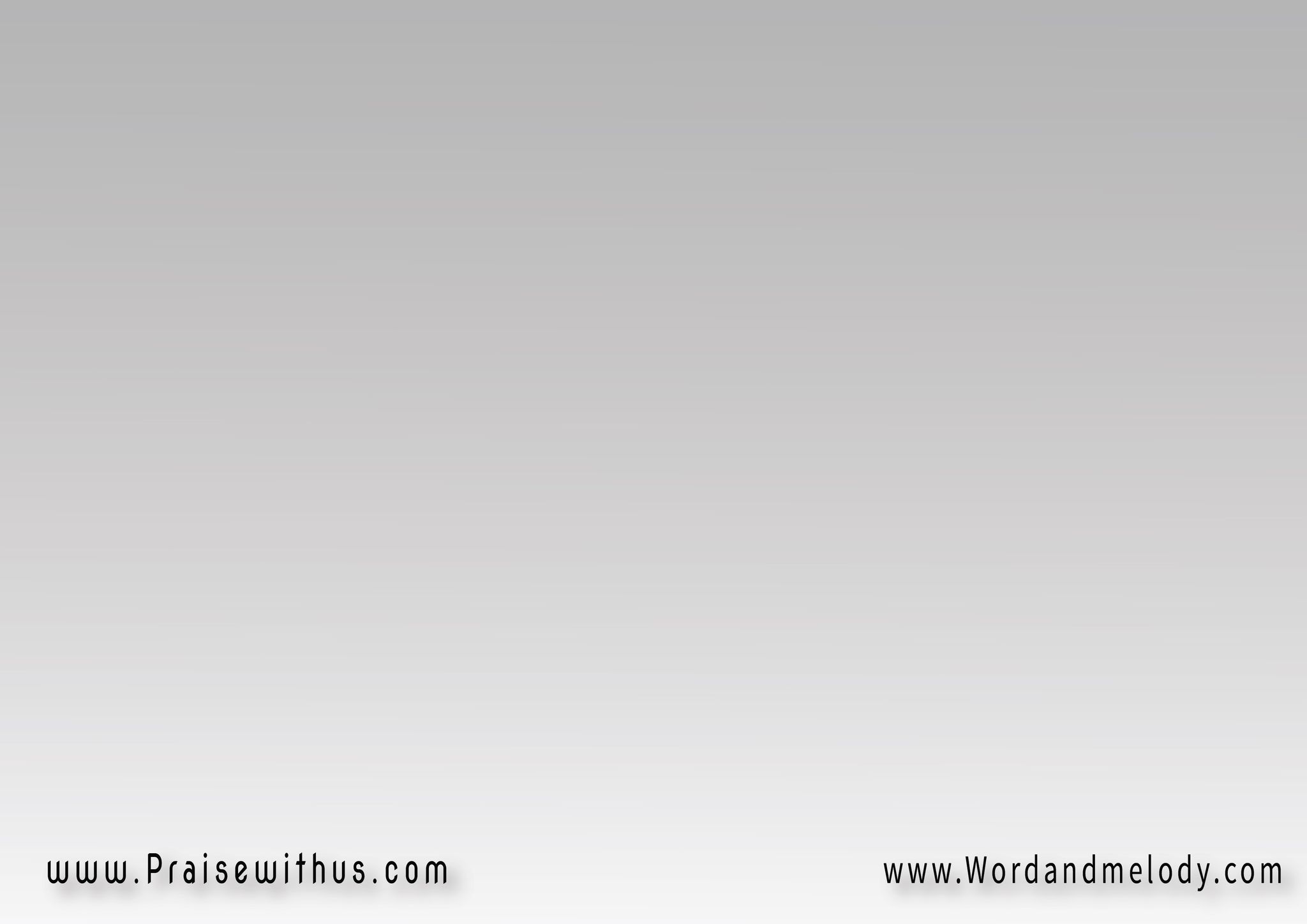 (ياللي بذنوبي أنا 
 شوهـت جمالــــك
إنت تستاهل أعيش
   العمـــــر خدامـــك)2
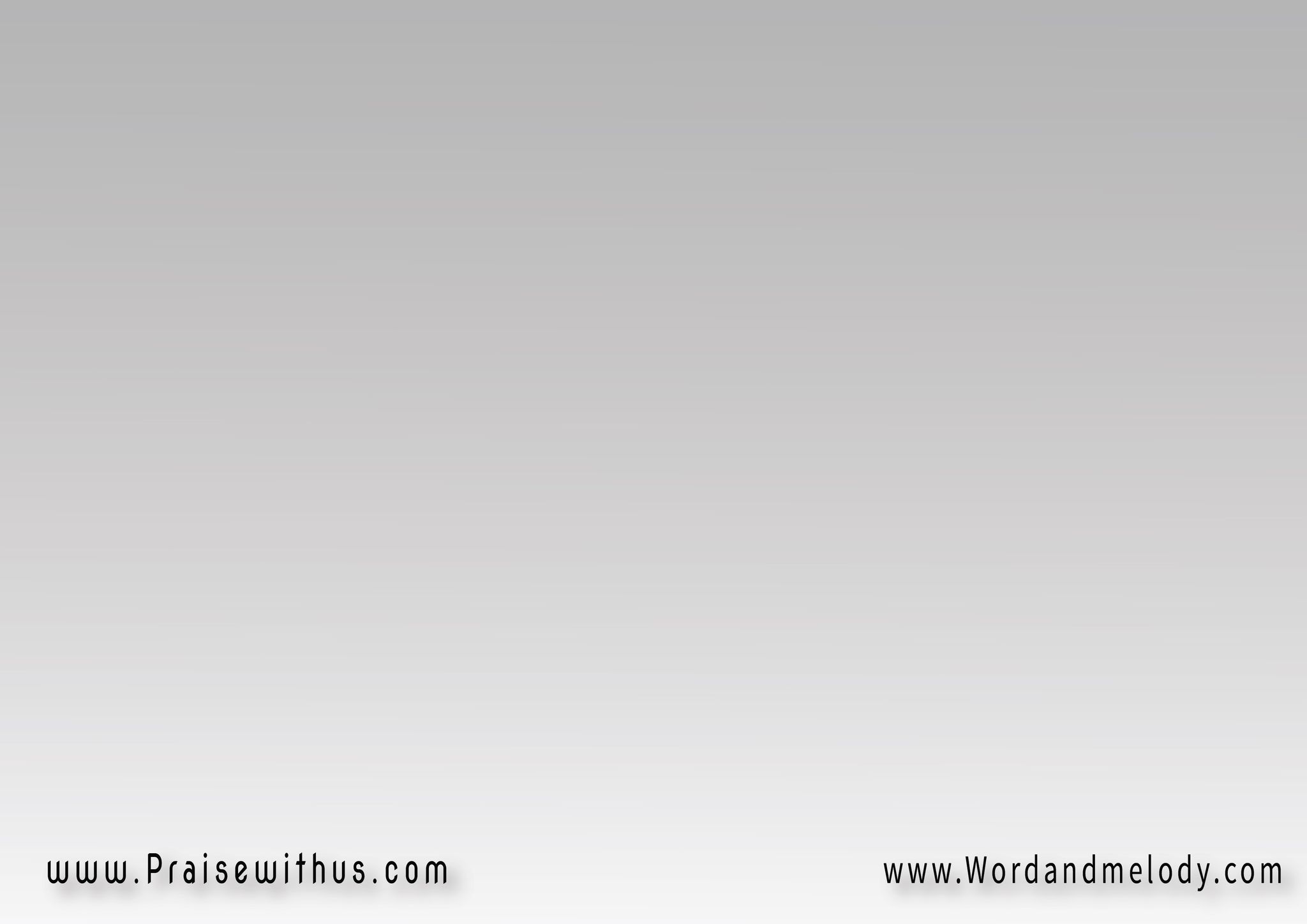 القرار:
 حاشا لي أن افتخر
 إلا بــالصليــــــــب 	
ولا يُملُك على قلبي 
غير حُبك يا حبيب
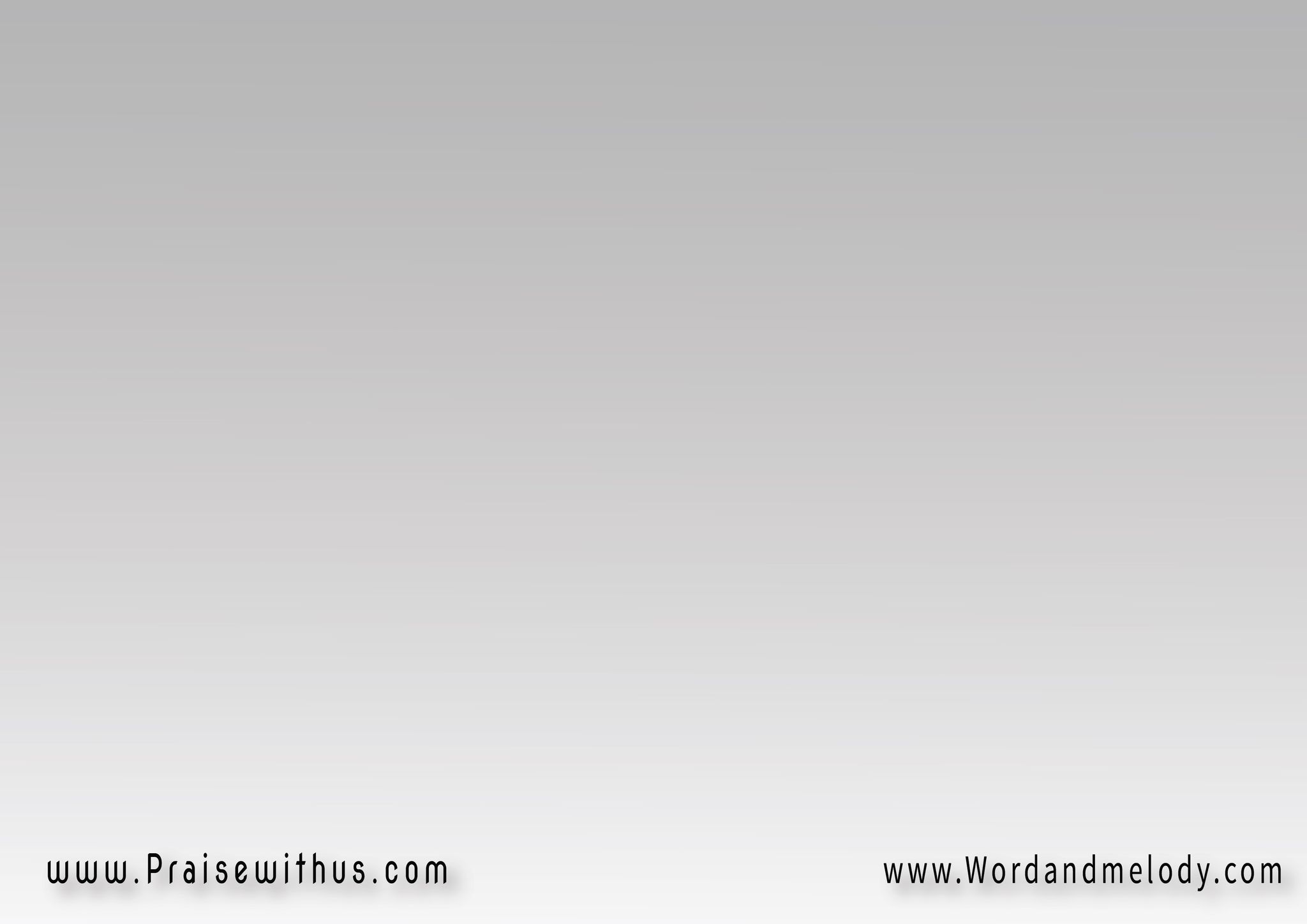 (ياللي عديت لي مكان 
فوق في السماء جنبك 	
عايش ومتشوق أكون 
  في المجد أنا في قربك)2
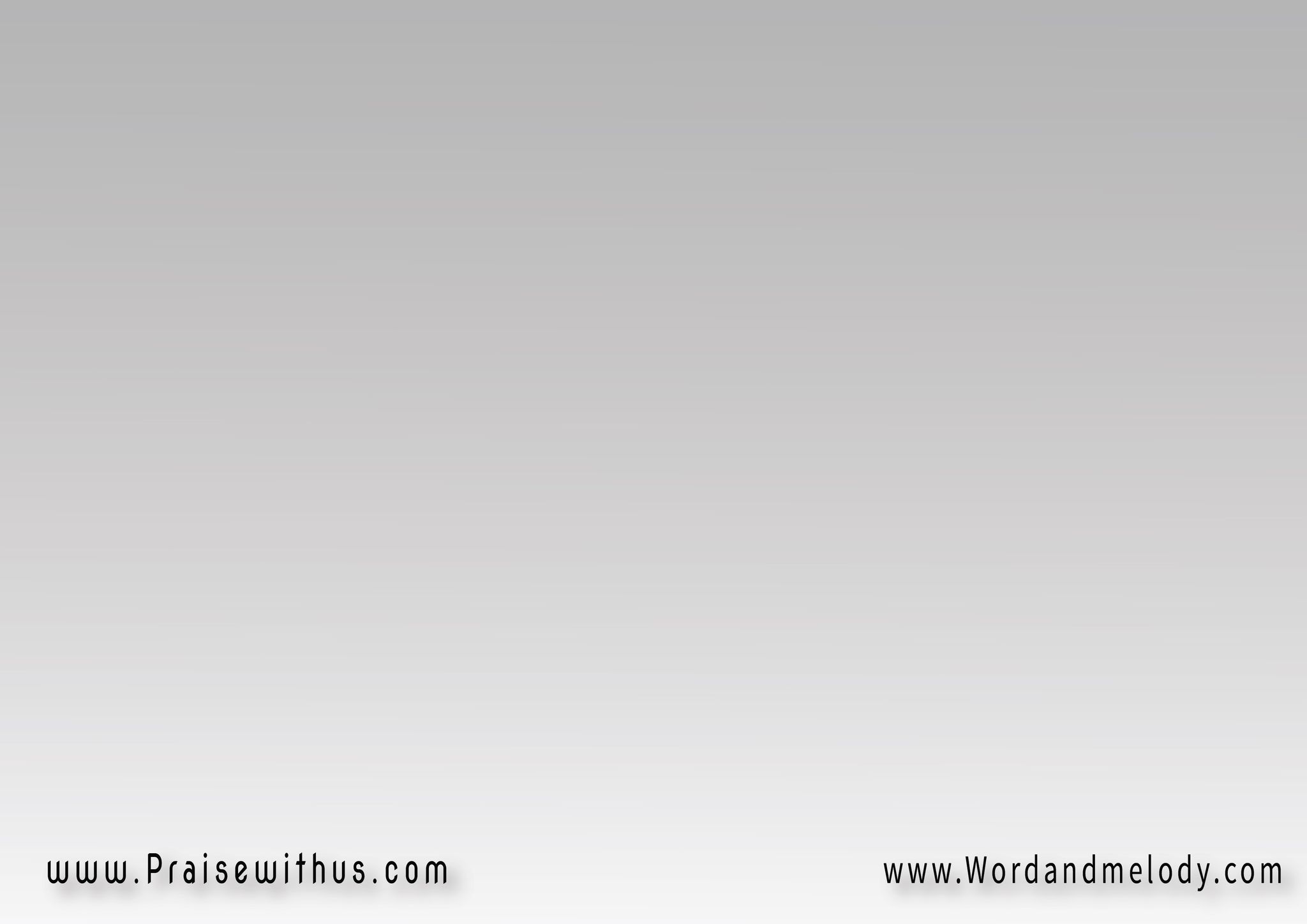 القرار:
 حاشا لي أن افتخر
 إلا بــالصليــــــــب 	
ولا يُملُك على قلبي 
غير حُبك يا حبيب
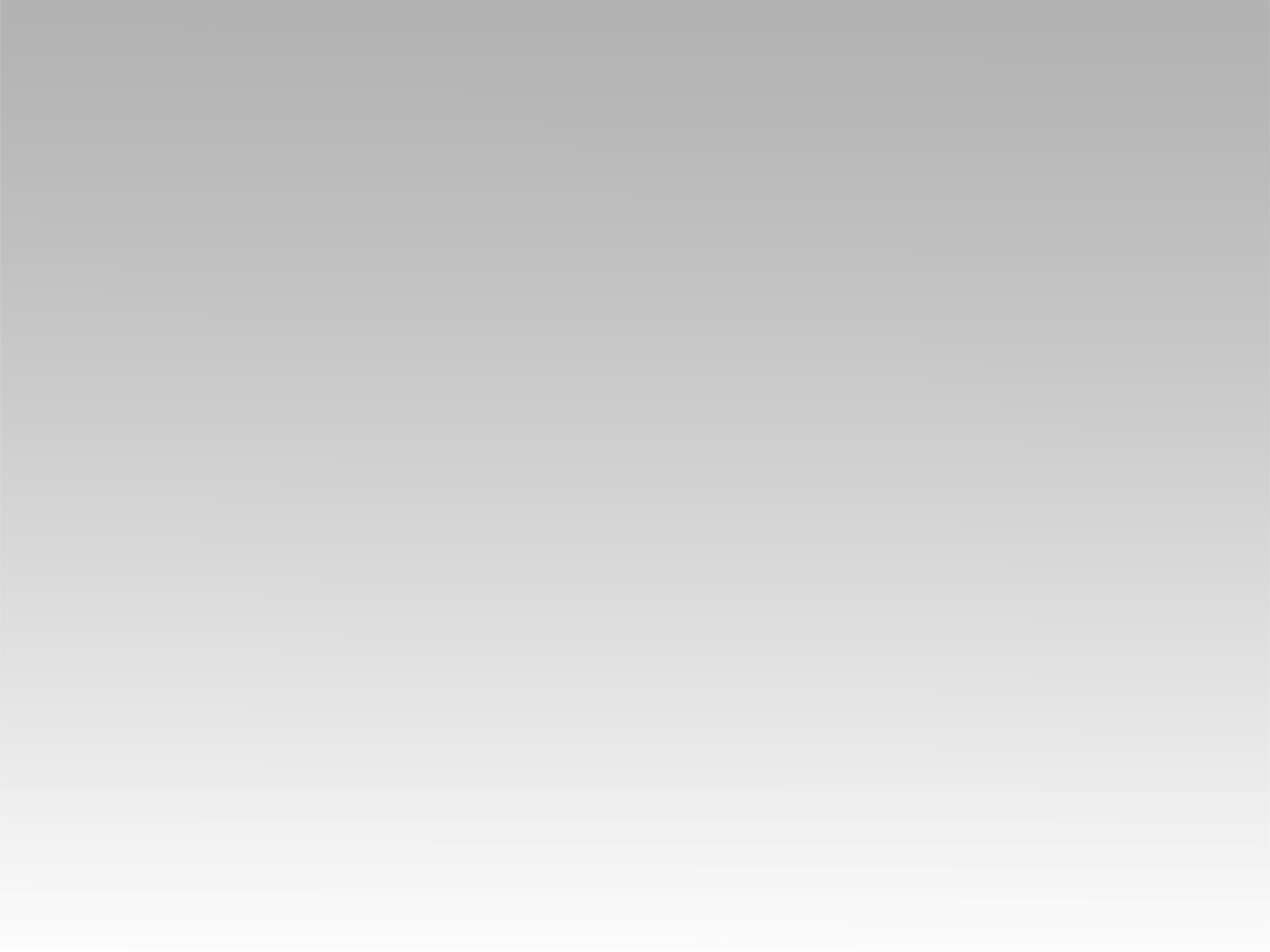 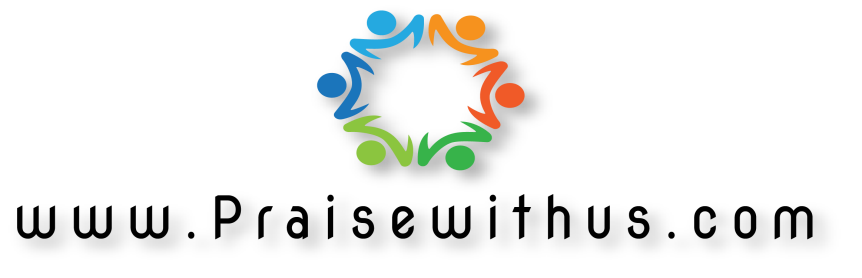